Welcome!
We will begin promptly at 2pm.
Sorry to See You Go!
An In-Depth Look at the Termination Transaction
What is a Termination?
Explanation

How Do I Submit a Termination?
Transaction Walk Through

What resources are available?
SSC Knowledge Base
HR Newsletter
HR Training
HR Teams
AGENDA
What is a Termination?
A termination is the action that separates an employee from employment with KSU.
Terminations can have many different reasons, such as resignation, end of temporary employment, reduction in force, or misconduct.
How Do I Submit a Termination?
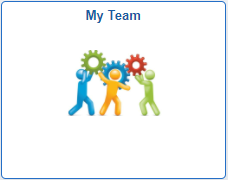 Actions that affect an EMPLOYEE are
routed through supervisor’s MY TEAM
My Team
Use when employee is moving to a new position number
Use when employee information is changing
Transfer
Promote
Demote
Change Time/Absence Approver
Reports To
Retire
Terminate
Salary Change
Supplemental Pay
Terminating a manager or time approver will cause vacant reporting or time approval issues
If the terminating employee is a manager or time approver, the employee’s reports should be carefully reviewed and updated
My Team transactions can NOT be edited by anyone once they are submitted.
Ensuring that all data is complete and accurate prior to submission, especially effective date, will prevent HR from having to deny the transaction and you from having to start all over.
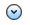 In My Team, you will see a list of employees who report to you. Find the person you wish to change and click the blue arrow next to their name.


Choose Job and Personal Information from the actions menu and then choose Terminate Employee.
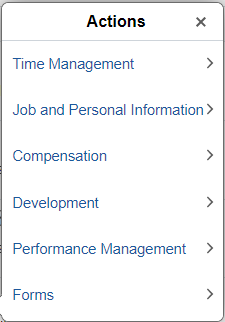 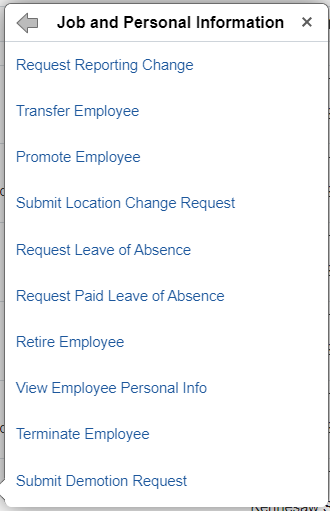 1. Type of transaction
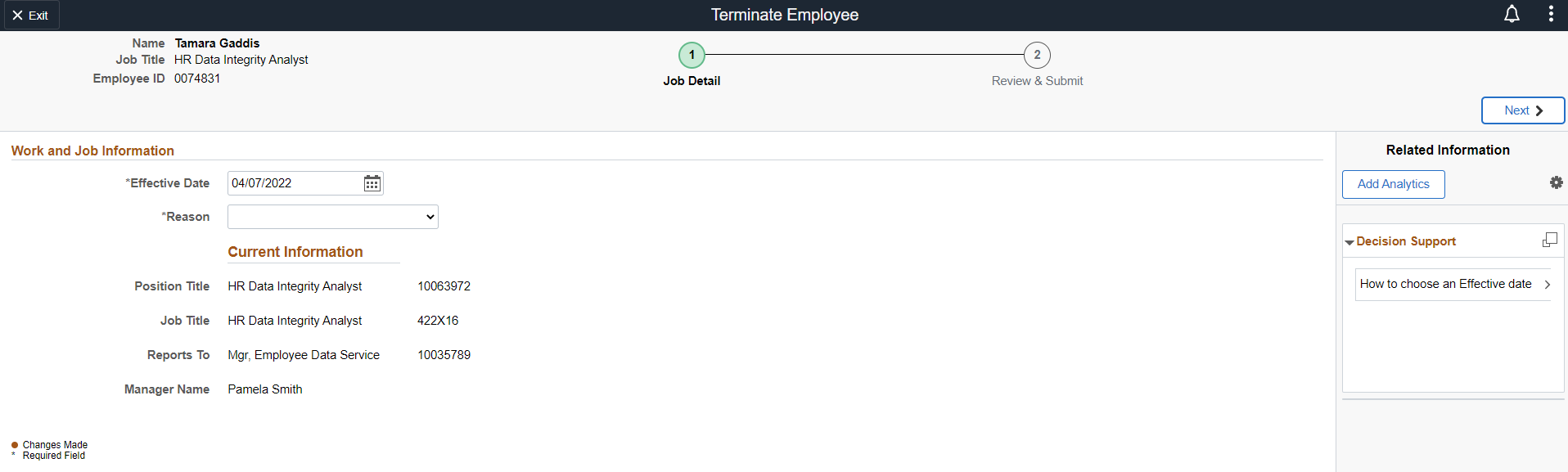 6. Navigate to next step
3. Employee information – redacted here for privacy
2. Steps to complete transaction – current step is indicated with a green circle.
4. Effective date – must be changed to one day after the employee’s last day of work
5. Reason – must select the reason for the termination
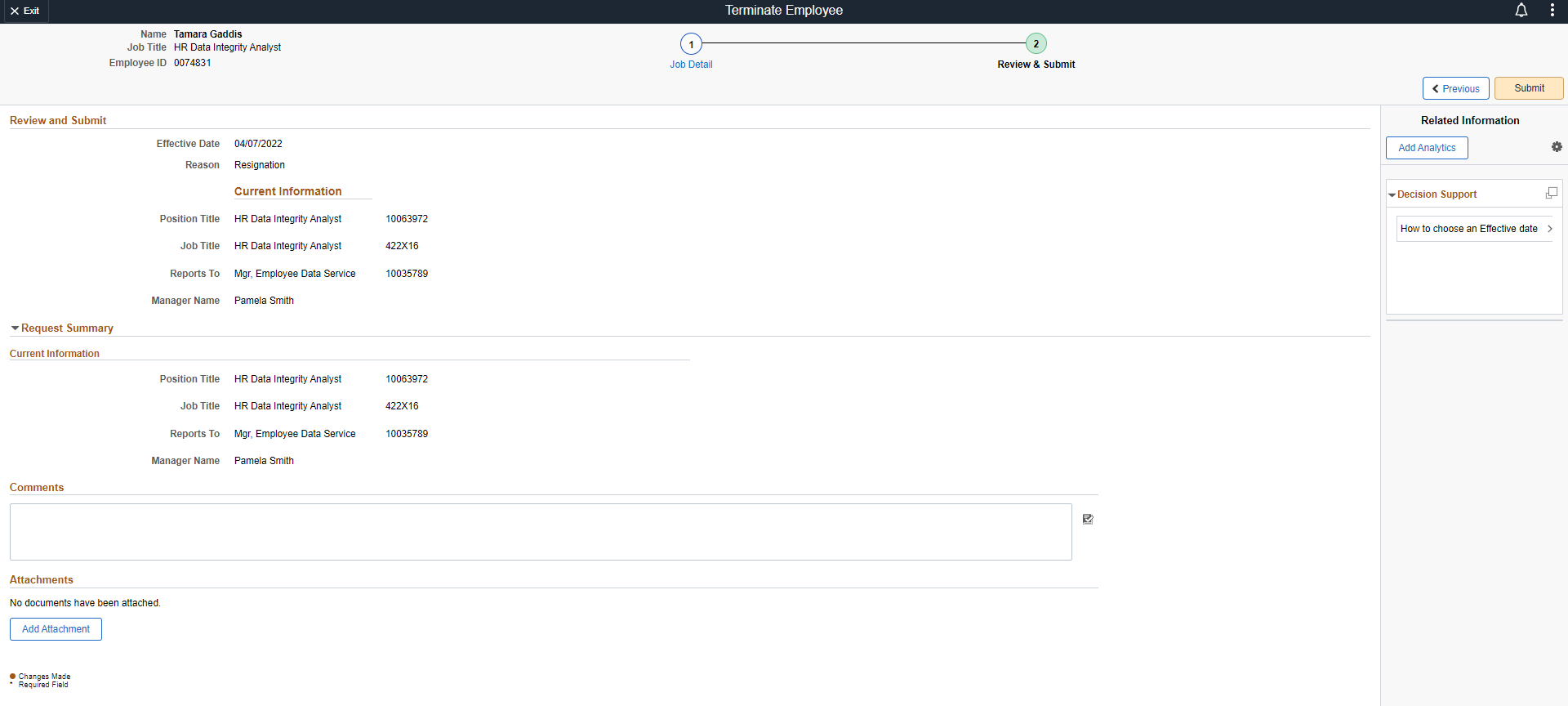 8. Click Submit
7. Review the transaction one more time for accuracy and add any appropriate comments and attachments (such as a resignation letter, if applicable).
What resources are available?
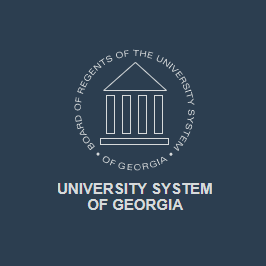 Shared Services CenterKnowledge Base
https://usg.service-now.com/usgsp

Resource developed by the University System of Georgia Shared Services Center to assist employees of the university system in navigating OneUSG products using knowledge articles and job aids.
Click the blue log in button and then use your KSU NetID and password to log in, using DUO to authenticate.
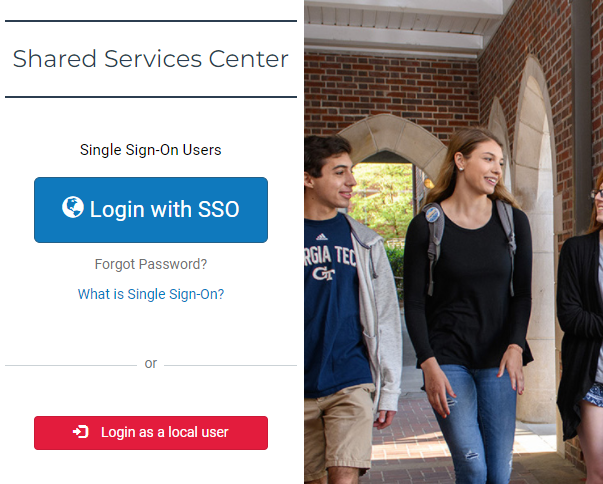 Search the landing page for topics related to 
OneUSG transactions and/or products.
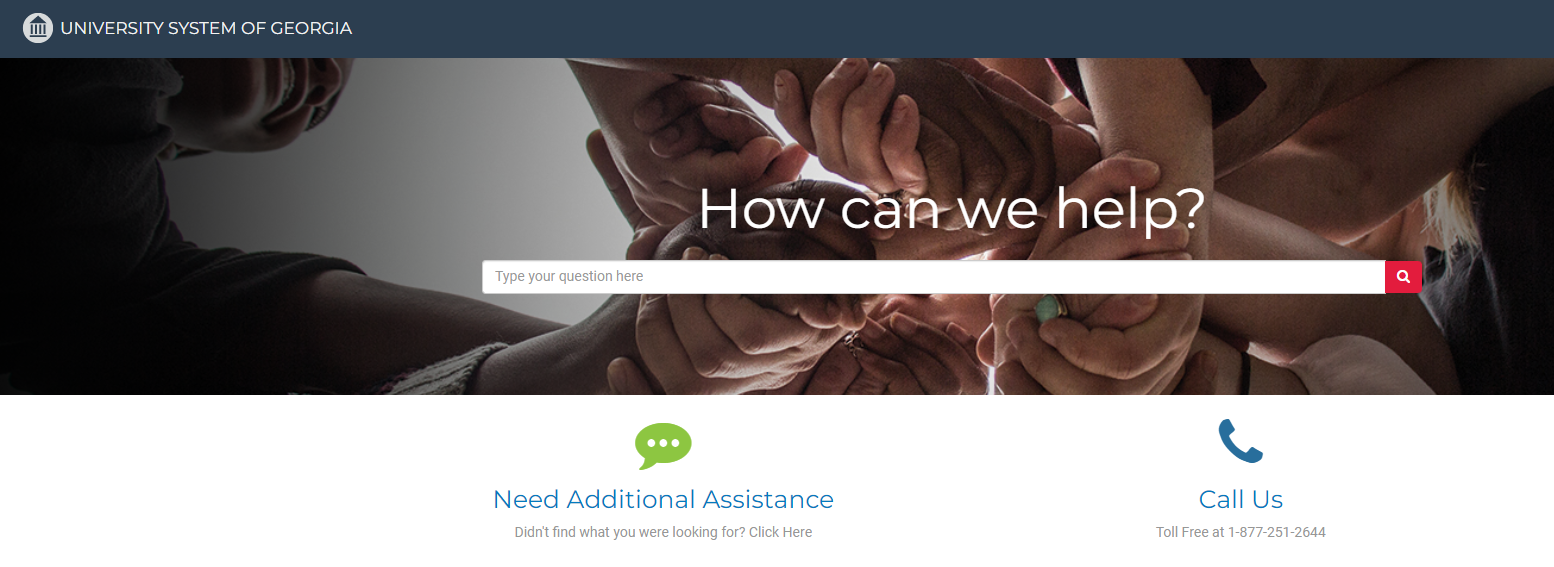 Search the search page for specific text within the searched articles.
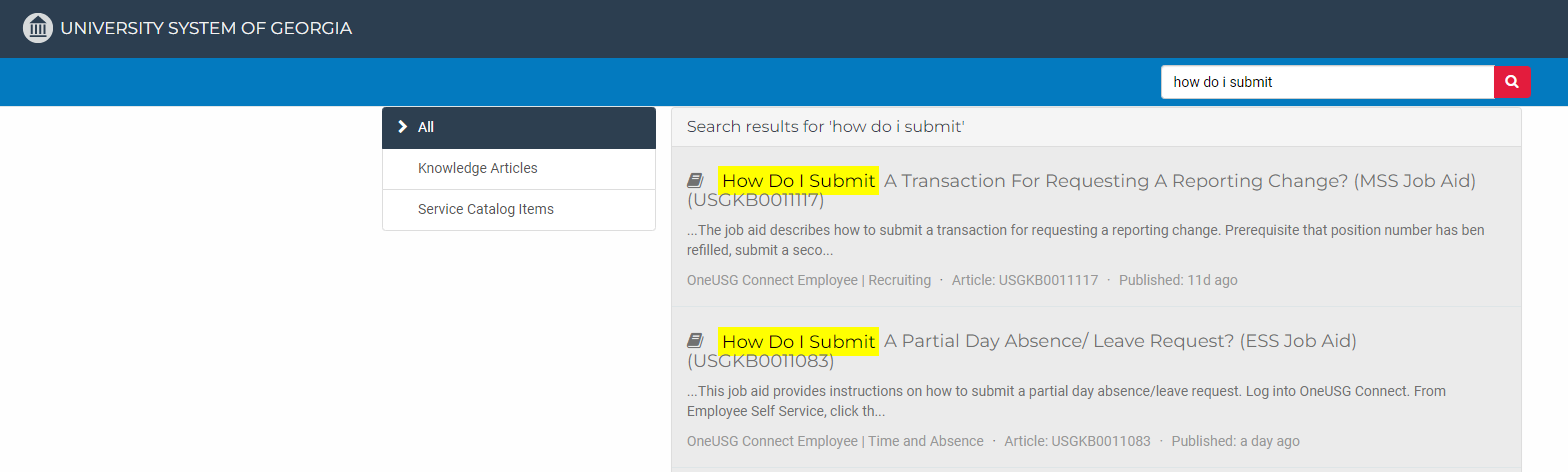 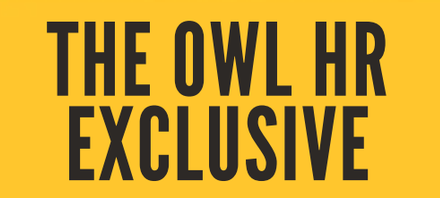 https://hr.kennesaw.edu/communication/newsletter.php

Resource developed by the KSU Human Resources team to inform employees of HR happenings and important topics.

MSS Tips and Tricks articles cover MSS materials and known tips and tricks for transaction success.
HR Newsletter ArticlesMSS Tips and Tricks
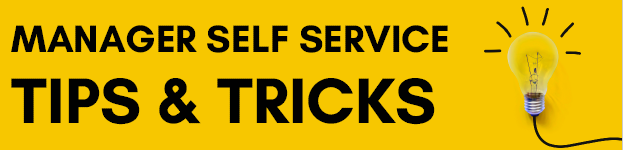 HR team members provide a monthly webinar and lunch and learn that covers one MSS topic each month. 
*See the next slide for a list of topics by month.





https://ksu.percipio.com/channels/df2be379-6673-4008-bd93-2db8587e2217?tab=ATTEND&localeCode=en-US
*Must log in with KSU NetID to view courses
*Dates and times of training sessions are decided at the beginning of the calendar year and all sessions are loaded into the HR Training website.
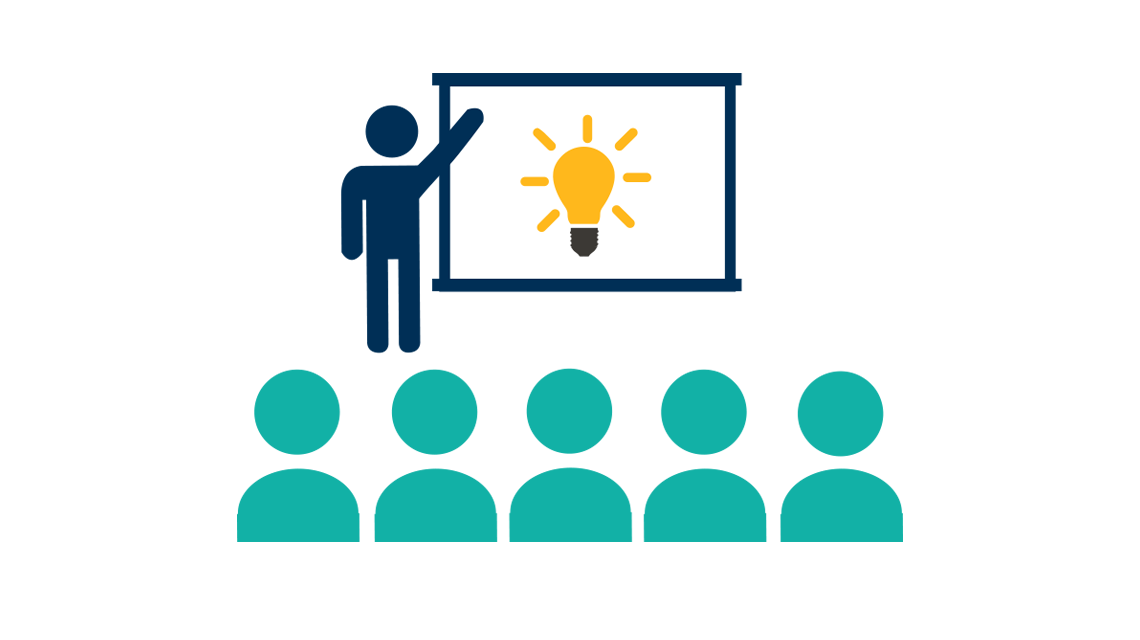 HR TrainingMonthly MSS Sessions
January: Where do I click? (Manage Positions and My Team Tiles)
February: Managing Your Seats (Add/Change Position Transaction)
March: They’re Not Mine! (Reporting and Time&Absence)
April:Extra! Extra! (Supplemental Pay Transaction)
May: Moving To a New Seat (Transfers, Promotions, Demotions)
June: Sorry To See You Go! (Terminations)
July: Show Me the Money! (Salary Changes)
August: Let’s Change It All! (Multiple Simultaneous Changes)
September: Where’s It At? (Viewing and Approving Transactions)
October: Where’s It Go? (In-Depth Transaction Workflow)
November: Managing Your Bleachers (Multi-Incumbent Positions)
December: Can you cover me? (Delegations)
HR TrainingMonthly MSS Sessions(continued)
Have an MSS or HR related issue? 

Don’t know who to call?

Check out this website for more info! 

https://hr.kennesaw.edu/hrteams.php
Who’s Who in HR?
Questions?
Have a Great Day!